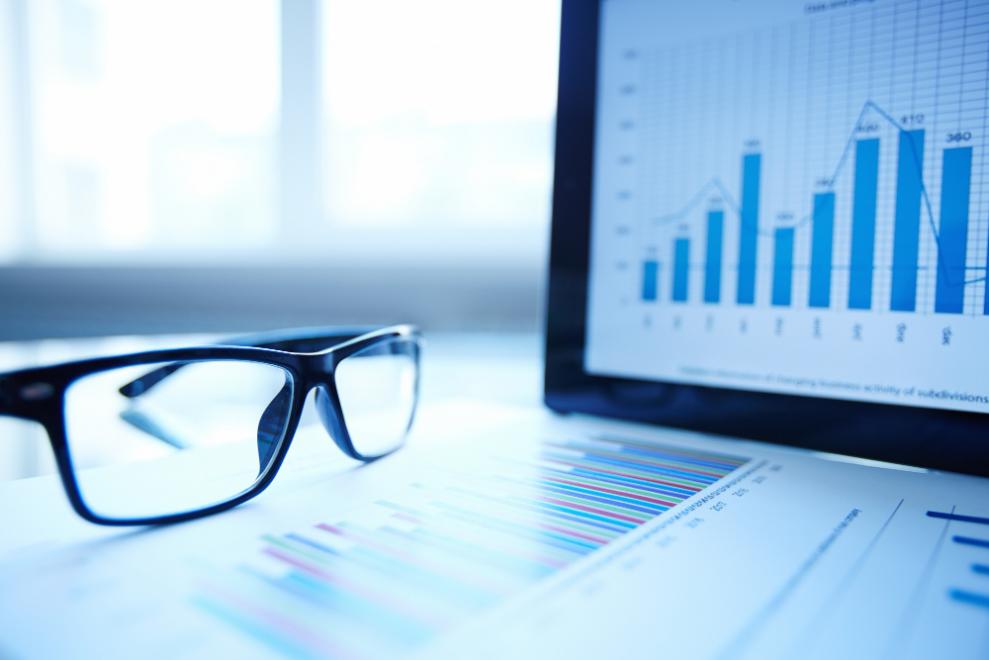 Makroekonomiskās prognozes
Ieva Opmane
Monetārās politikas pārvaldes 
Vecākā ekonomiste
2024. gada 21. augustā
Makroekonomisko prognožu nozīme un to veidošanas principi
Darbnīcas plāns
Aktuālās norises ekonomikā
Kā tas ietekmē manu dzīvi?
2
[Speaker Notes: Sākumā nedaudz vispār par prognozēšanu, tad par pašreizējām ekonomikas aktualitātēm, noslēgumā mēģinu iesaistīt skolotājus, tulkošanas uzdevums, varbūt vēl kas]
Kāpēc kaut ko prognozēt?
Kāpēc kaut ko prognozēt?
...viss tāpat parasti notiek citādāk...
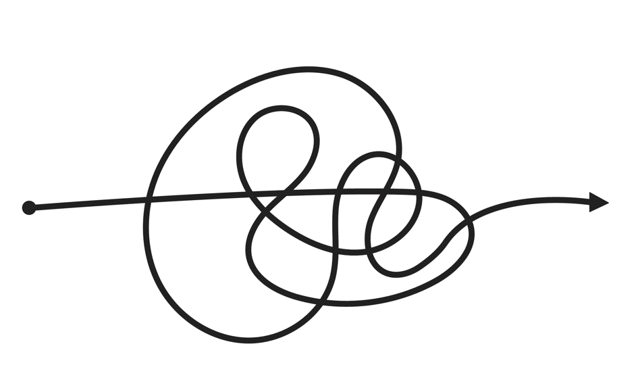 B
B
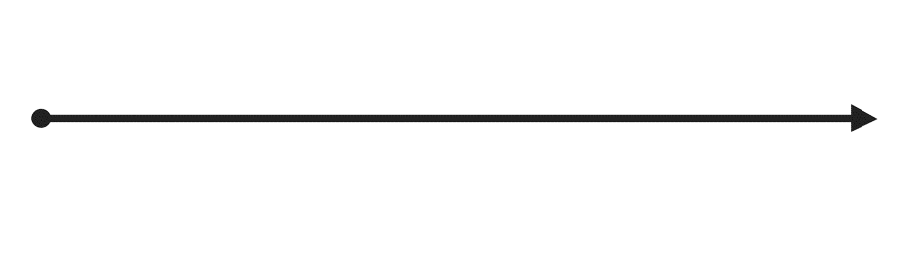 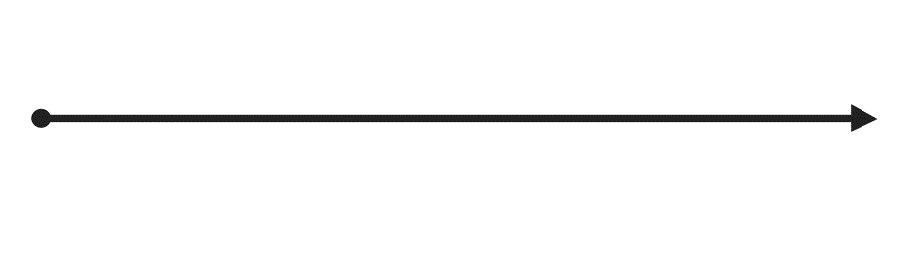 A
C
3
[Speaker Notes: Var uzdot ievadjautājumu par to kur dzīvē un kāpēc vispār kaut ko prognozējam.
Atšķirības starp prognozēšanu dabas zinātnēs vs. sociālās zinātnēs.]
Makroekonomiskā prognoze:
nākotnes ekonomisko apstākļu prognozēšana, 
pamatojoties uz pašreizējiem datiem un tendencēm.
inflācija
iekšzemes kopprodukts
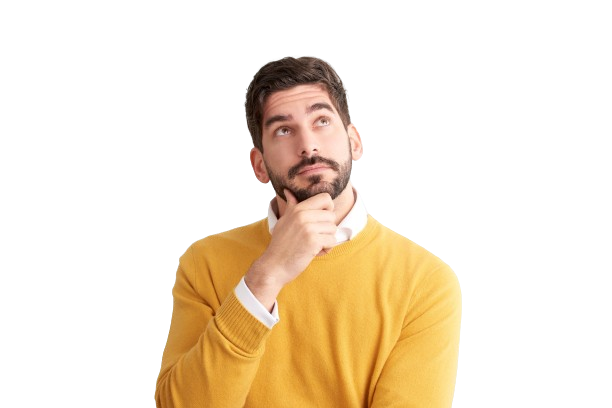 tekošais konts
algas un bezdarbs
valdības parāds u.c.
valsts budžeta deficīts
4
[Speaker Notes: Par to, kas ir makro prognoze, piemēri makro rādītājiem, kas tiek prognozēi]
Ekonomikas prognozēšanas vēsture nav nemaz tik sena
Bet pietiekami sena, lai būtu grūti pateikt, kurš bija pirmais. Pieminams Jans Tinbergens, kurš ieguva 1. Nobela prēmiju ekonomikā par ekonomikas prognozēšanu. Bet svarīga loma Dž.M. Keinsam u.c.

Balstās uz 19. gs matemātikas sasniegumiem, ko sākotnēji izmantoja astronomijā.

20.gs prognozes un regresijas dziļi teorētiski pamatotas (jo praktiski aprēķini aizņēma 3+ mēnešus).

Parādoties datoriem, laiks saīsinās līdz datu ievadei un 40 min aprēķiniem.

Tagad aprēķini šādiem modeļiem 1 sekunde.

Datoru un mākslīgā intelekta attīstība mūsdienās  prognozēšanas evolūcija.
5
[Speaker Notes: Pirms 2. pas.kara Tinbergens Dānija
 
Makroekonomikas prognozēšanai ir sena vēsture, bet tam, kā to izprotam mūsdienās saknes ir Dž.M. Keinsa laikos. Prognozēšana ir neatsverams instruments budžeta veidošanai. Pēc 2. pasaules kara ekonomikas prognozes sāka publicēt Skandināvijas valstis, drīz pēc tam sekoja Lielbritānija un citas attīstītās valstis.  Austrālijas Banka ekonomistus sāka pieņemt darbā 30tajos gados. Pamazām ekonomisti sāka labāk izprast, kā ekonomika darbojas.]
Turklāt nākotne ir tepat durvju priekšā!
Piemērs: Latvijas Bankas rīkotā studentu zinātnisko darbu konkursa 2023./24. m.g. 1. vietas ieguvēju darbs.

Igors Tatarinovs, Reinis Fals (Rīgas Ekonomikas augstskola)Filipsa līkne eirozonā: inflācijas un izlaides starpības prognozēšana, izmantojot izskaidrojamus neironu tīklus 

Šajā darbā aplūkota "puslodes" neironu tīklu (Hemisphere Neural Networks) izmantošana eirozonas inflācijas un izlaides starpības prognozēšanā Filipsa līknes makroekonomiskā modeļa ietvaros. Lai prognozētu izlaides starpību un inflācijas komponentus, pētījumā izmanto progresīvu datu priekšapstrādi, mašīnmācīšanās metodes un optimizācijas algoritmus, kā arī mērogo "puslodes" neironu tīklus, paplašinot izpēti ar salīdzinājumu ar tradicionālajiem modeļiem.Autori parāda, ka visiem testētajiem "puslodes" neironu tīkla modeļiem ir augstāka inflācijas prognozēšanas precizitāte nekā etalona lineārās regresijas un viendimensijas ARIMA modeļiem un tie palīdz interpretēt rezultātus.
6
1st place 2024
[Speaker Notes: Students shortened/updated paper after school presentation where the review was not so excellent]
Makroekonomisko prognožu nozīme
Monetārās un fiskālās politikas veidotājiem 
avots informētu lēmumu pieņemšanai
Uzņēmējiem
palīdz pieņemt lēmumus par investīcijām, darbinieku pieņemšanu vai atlaišanu, jaunu produktu attīstību...
Indivīdiem
palīdz pieņemt lēmumus par patēriņu, nodarbinātību...
7
[Speaker Notes: Kādus tavus un tavas ģimenes lēmumus varētu ietekmēt jaunu makroekonomisko prognožu uzzināšana? 
PAŠPIEPILDOŠIE PAREĢOJUMI]
Institūcijas, kas veido makroekonomikas prognozes
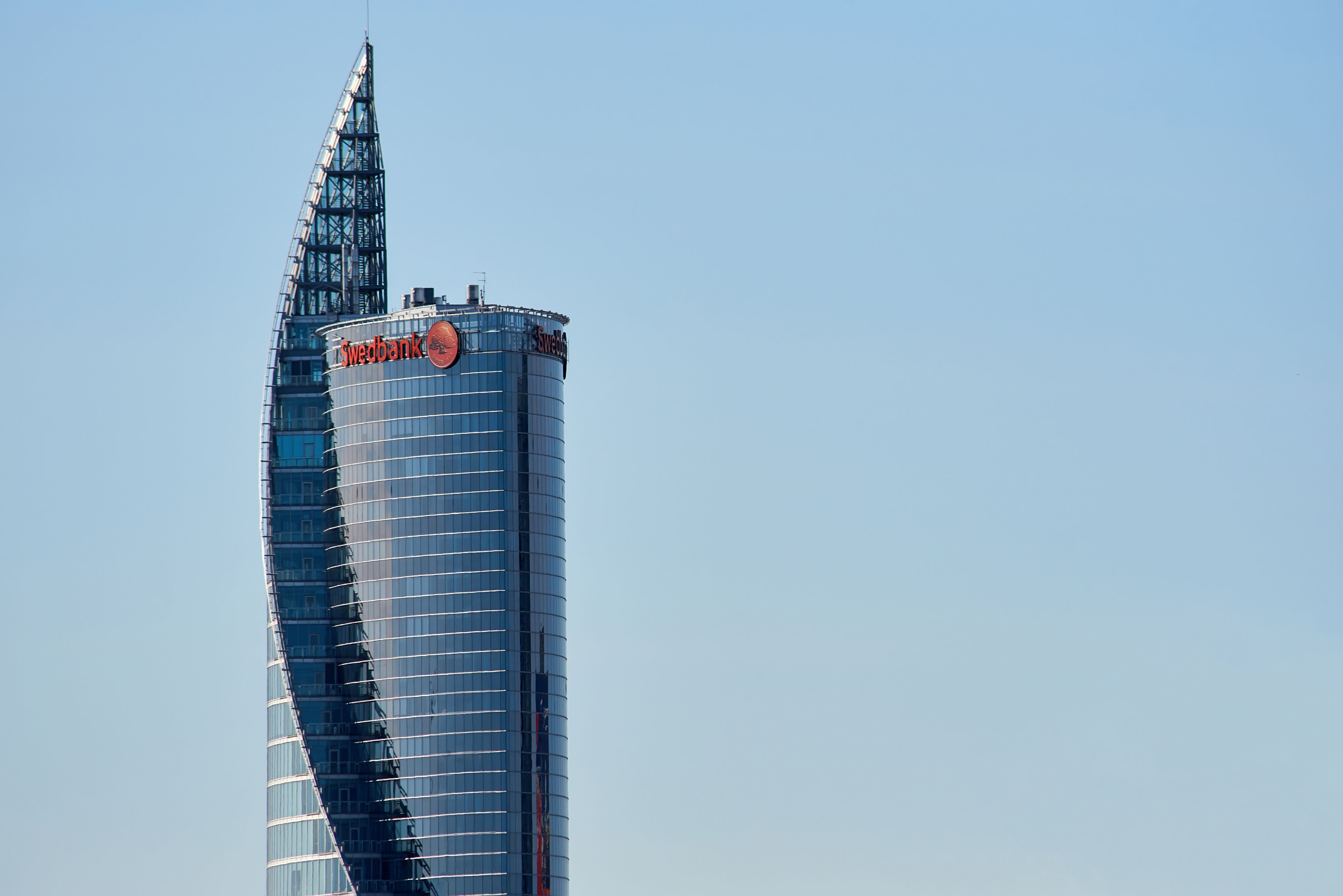 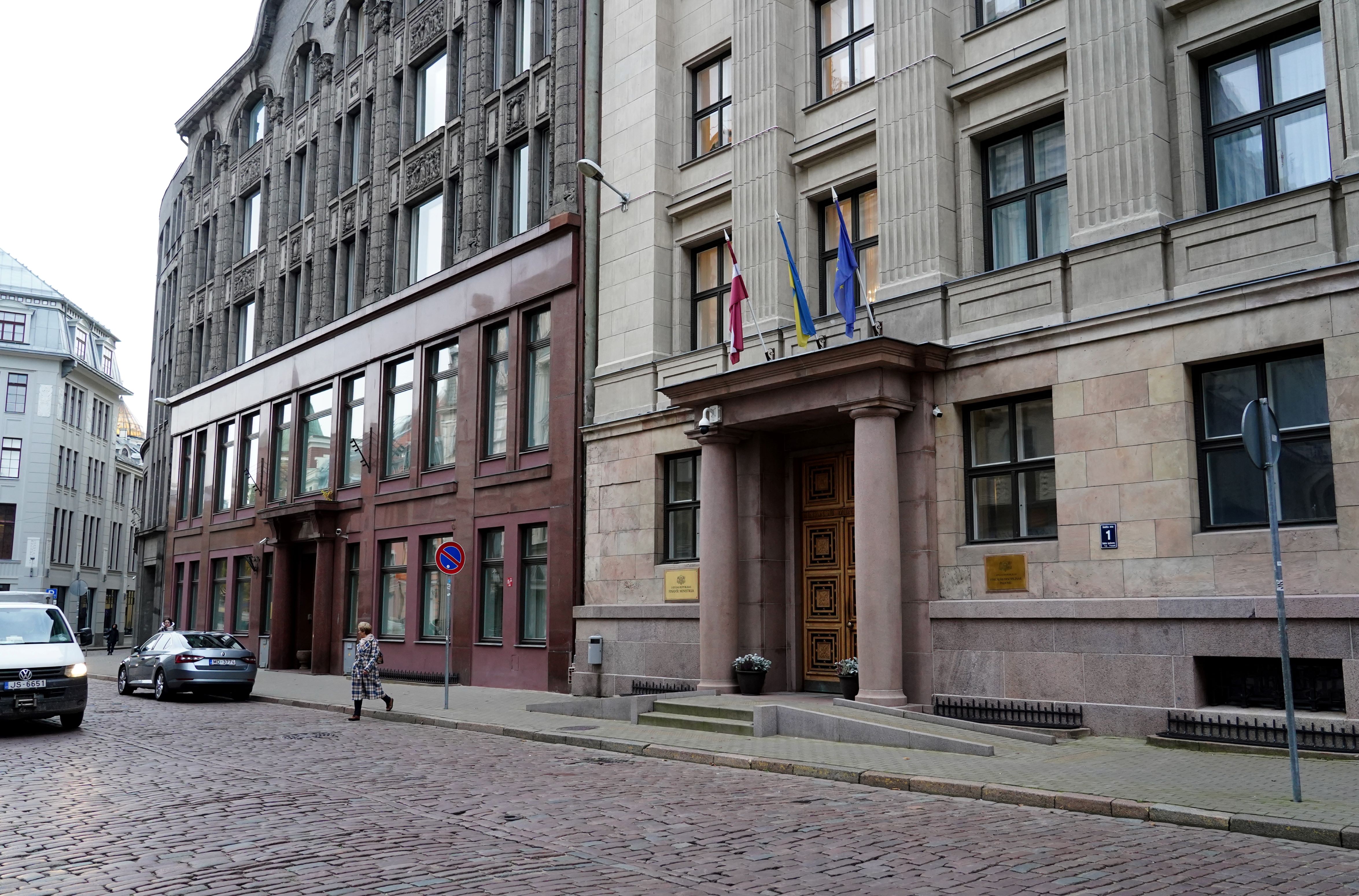 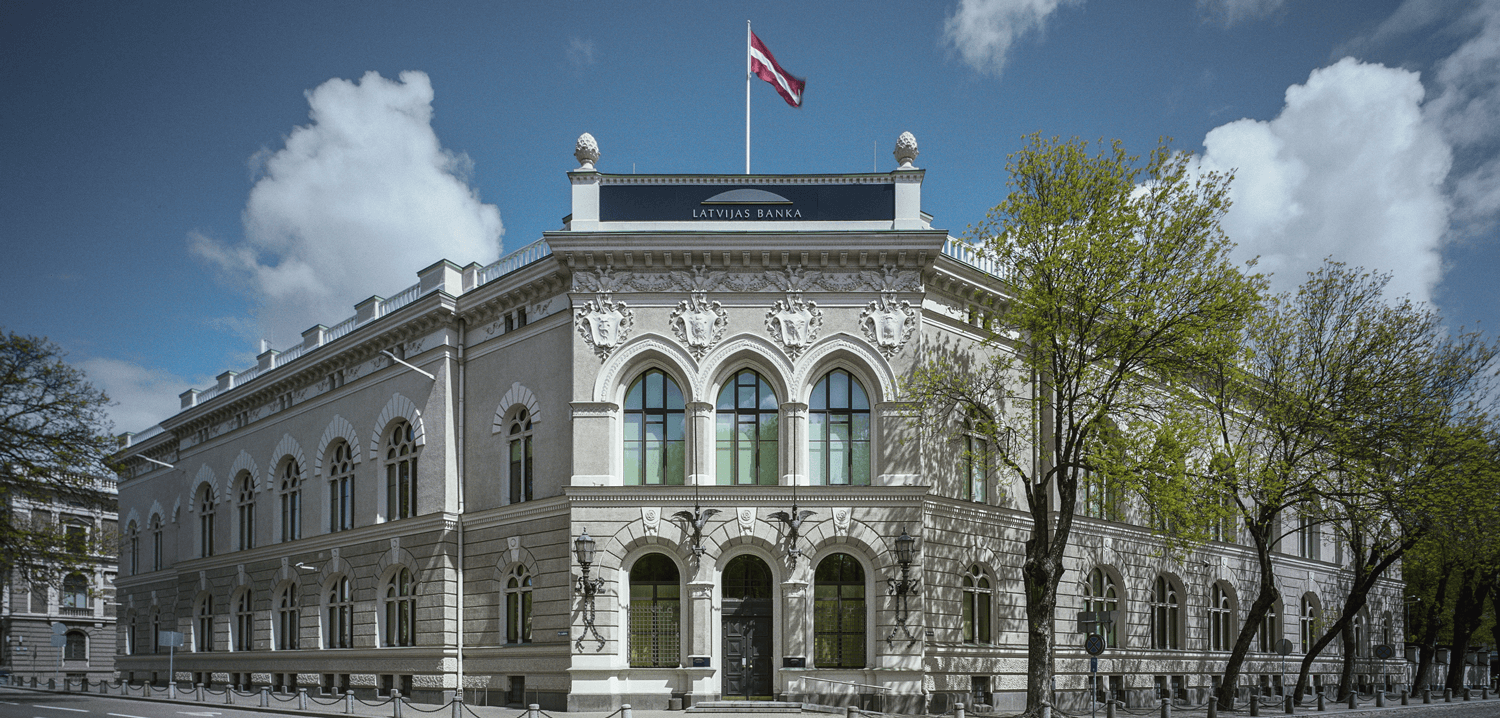 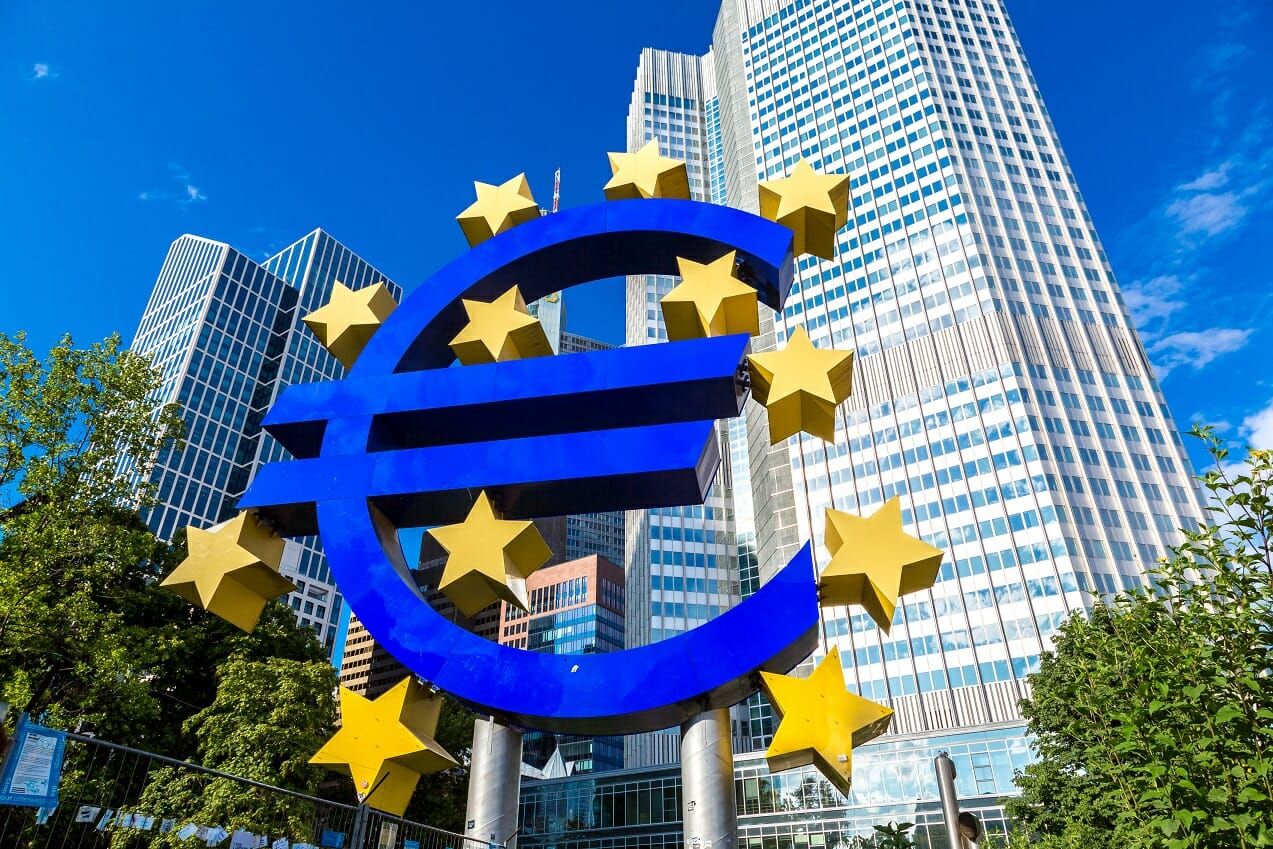 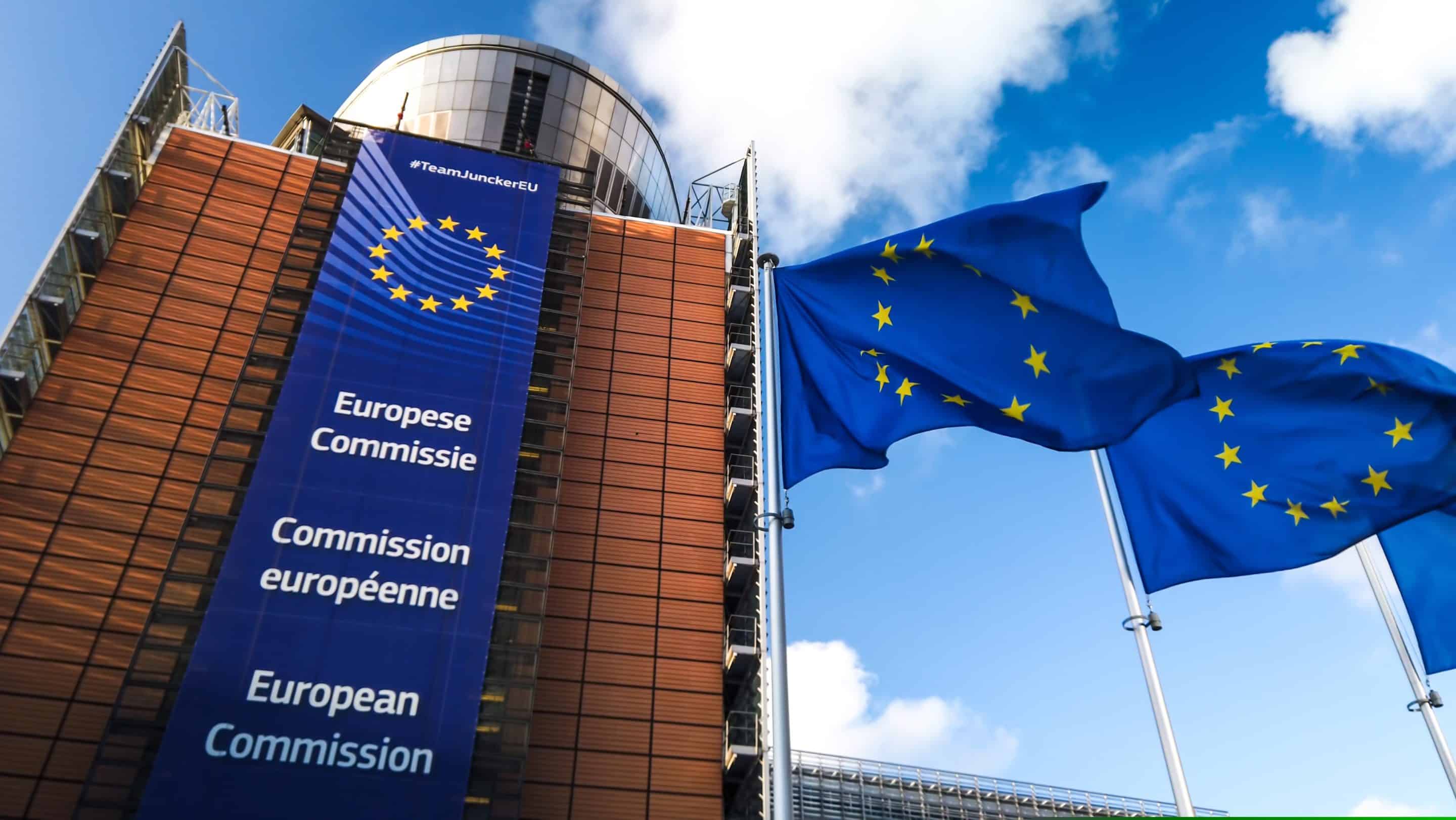 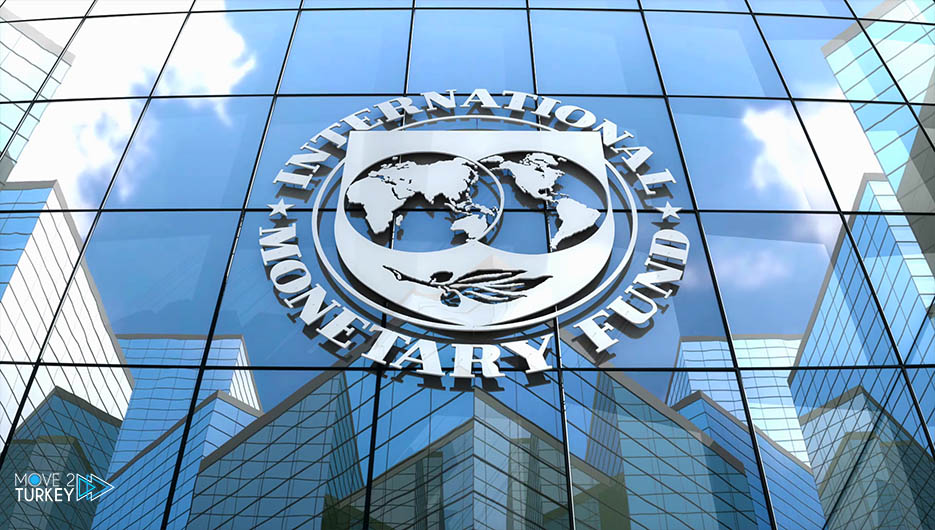 8
u.c.
[Speaker Notes: Latvijas Banka, Finanšu ministrija, komercbankas, ECB, EK, IMF, kredītreitingu aģentūras u.c. un vēl un vēl]
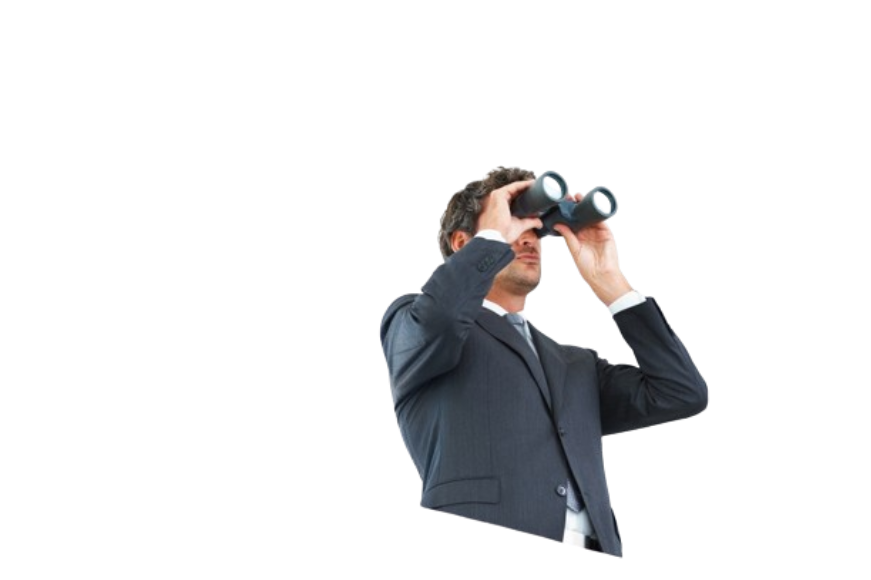 9
[Speaker Notes: Pastāstu par datiem, kas var tikt izmantoti prognozēšanā. Praktiski jebkas, kas ir laicīgi pieejams.
Šeit pieminu arī rīkus, kas tiek izmantoti – excelis kā sens pamats, bet būtībā dažādi statistikas programmu un programmēšanas rīki – Eviews, Stata, Matlab, R, Python.
Katram ekonomistam jābūt nedaudz arī programmētājam...]
Prognozēšana Latvijas Bankā
4 prognožu raundi gadā
Modeļi+eksperti
100+
Tiek prognozēti vairāk nekā 100 ekonomikas rādītāji
Nākamās prognozes septembrī!
Nākamās prognozes septembrī!
Latvijas Bankas mājas lapā aprakstīti galvenie analīzē izmantotie modeļi
https://www.bank.lv/darbibas-jomas/petnieciba/petnieciba-modeli
10
[Speaker Notes: Laika rindas, bayesian vector autoressive, DSGE modeļi
+ prognožu precizitāti salīdzinām ar citām institūcijām]
Kur atrast prognozes?
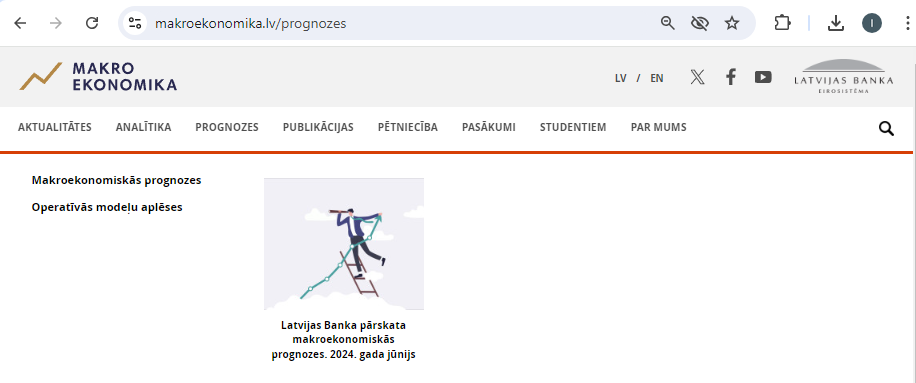 11
Likumsakarību izpratnei var palīdzēt online spēles par ekonomikas attīstību
www.naudasskola.lv
Valsts parāda kalkulators
nationstates.net
fiscalship.org
econland
....?
12
Aktuālās norises ekonomikā
13
Ekonomikas aktualitātes pasaulē
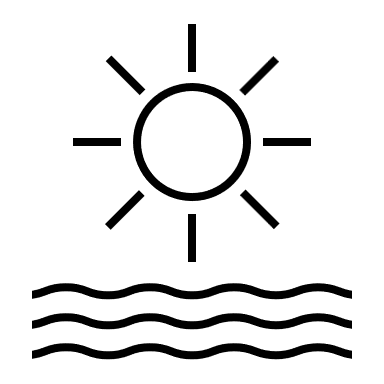 Pēc 2023. lēnās izaugsmes gada eiro zonas ekonomika atdzīvojas. Inflācija – zema, darba tirgus spēcīgs, bet patērētāji piesardzīgi.
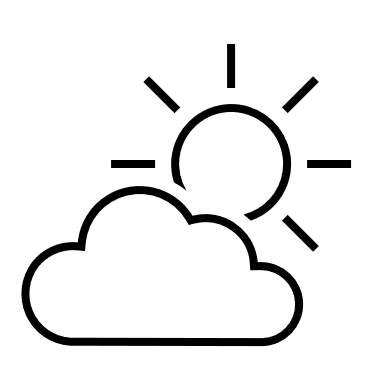 ASV ekonomika pēdējo gadu laikā pozitīvi pārsteidza, pašlaik vērojama piesardzība
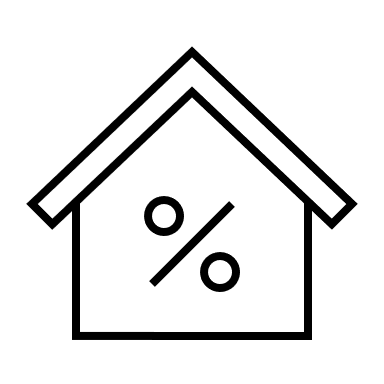 Grūdiens izaugsmei tiek gaidīts arī no procentu likmju samazināšanas, tomēr saglabājas spiediens uz cenām un ģeopolitiskie saspīlējumi.
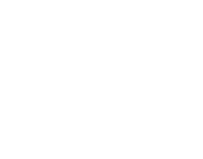 14
[Speaker Notes: Vienkāršot]
Konteksts: kāpēc tika celtas procentu likmes?
Eiro zonā monetārās politikas primārais mērķis – cenu stabilitāte

ECB nolūks ir noturēt gada inflācijas līmeni 2% vidējā termiņā

Kopš 2021. gada vidus inflācija eiro zonā un arī citur pasaulē bija būtiski pakāpusies virs monetārās politikas mērķa līmeņa.
Inflācija (g/g, %)
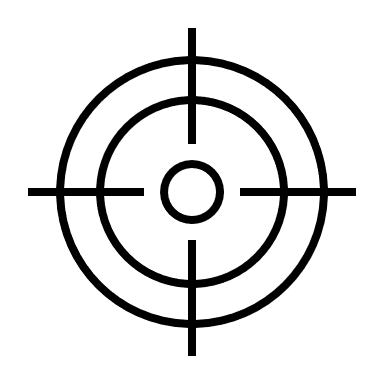 2%
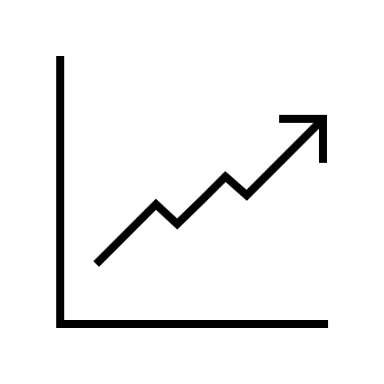 15
Avots: Bloomberg, Eurostat.
Kāpēc augsta inflācija ir kaitīga?
Ja daudzu preču cenas palielinās, patērētāju pirktspēja sarūk
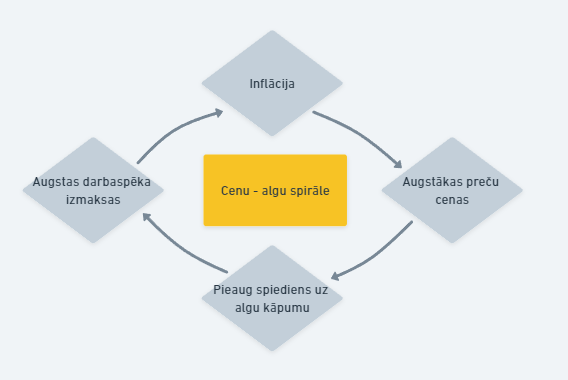 Visam kļūstot dārgākam, veidojas spiediens algu kāpumam
Uzņēmumiem pieaug izmaksas
Uzņēmumiem – grūti plānot finanšu plūsmu nākotnē
16
Kāpēc augsta zema inflācija ir kaitīga?
Ja daudzu preču cenas palielinās, patērētāju pirktspēja sarūk
Visam kļūstot dārgākam, veidojas spiediens algu kāpumam
Uzņēmumiem pieaug izmaksas
Uzņēmumiem – grūti plānot finanšu plūsmu nākotnē
17
Kāpēc augsta zema inflācija ir kaitīga?
Zema inflācija signalizē par vāju pieprasījumu, deflācijas risks
Zema inflācija var novest pie zemas ražošanas un augstāka bezdarba līmeņa
Zemāka motivācija investēt, ierobežotas ekonomikas izaugsmes iespējas nākotnē
Dārgāka parādu apkalpošana: ienākumi samazinās, bet parāda summa paliek nemainīga
18
Kāpēc ECB lēma par procentu likmju samazināšanu?
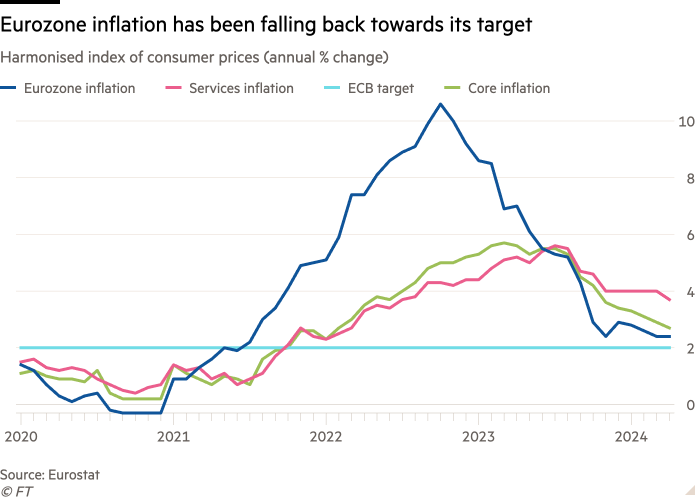 Ierobežojošā monetārā politika ir palīdzējusi būtiski samazināt inflāciju eiro zonā.

Saskaņā ar jaunākajām ECB prognozēm gaidāms, ka inflācija eirozonā šogad būs 2.5% līmenī un 2025. gadā turpinās sarukt, tuvojoties ECB Padomes noteiktajam 2% mērķim. 

Tāpēc ECB Padome 6. jūnijā nolēma pārskatīt pašreizējo monetārās politikas stingrības līmeni un samazināt galvenās eiro procentu likmes.
19
[Speaker Notes: Bezdarba palielināšanās gaidas, lēna izaugsme (vai 0), zema inflācija]
Monetārā politika: ECB jau ir uzsākusi likmju samazināšanu; gaidāms, ka arī turpmāk likmes turpinās mazināties
Vadošo centrālo banku procentu likmes un finanšu tirgu instrumentos iecenotās likmju gaidas*  (%)
Dati uz 12.08.2024.  Līdz 21.12.2011 ECB MRO likme, pēc tam DFR. LB refinansēšanas likme līdz 31.12.2013. 
* Aprēķinātas no procentu mijmaiņas darījumu likmēm
20
Avots: Bloomberg..
Globālo resursu cenas nokritušies no augstajiem pīķiem, bet nākotne neskaidra
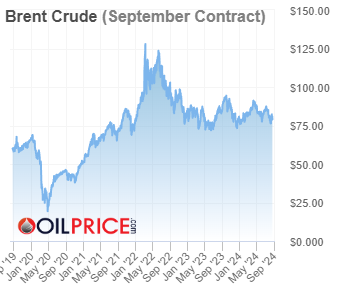 Politiskie saspīlējumi, situācija Tuvajos Austrumos
Piegādes ķēžu traucējumi 
Klimata risku ietekme uz ražu, pārtikas cenām
Globālā pieprasījuma izmaiņas
21
Ekonomiskā attīstība Latvijā
Apstrādes rūpniecība vāja, kā kolēģe D.Paula raksta: "tautsaimniecības izaugsme atrodas prombūtnē".
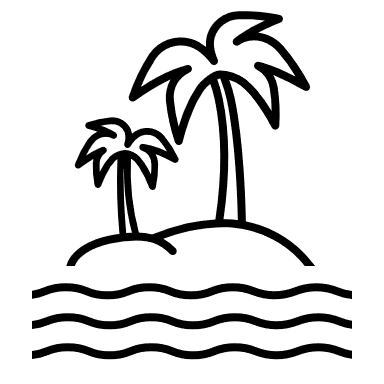 Darba tirgus spēcīgs. Algas pieaug, bezdarba līmenis stabils. Algu-produktivitātes plaisa atkal palielinās. Nodarbinātie strādā mazāk un slimo vairāk.
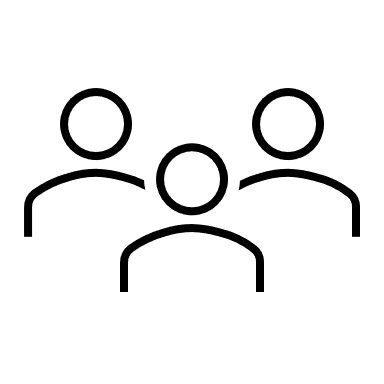 Inflācija ir zema. Tomēr pakalpojumu cenām turpinās spēcīgs pieaugums
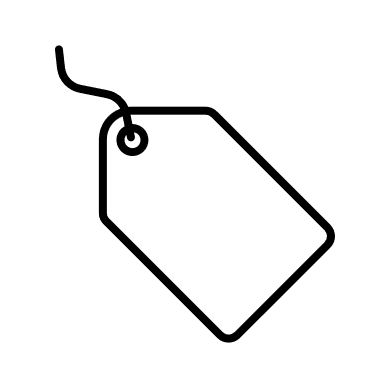 Tas, kā veiksies mums atkarīgs arī no tirdzniecības partnervalstu snieguma, pieprasījuma attīstības, valdības un privātajiem investīciju plāniem.
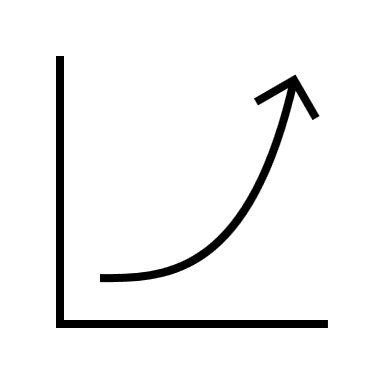 22
Inflācija Latvijā zema – jūlijā 0.8 %.Algu kāpums straujāks par inflāciju – pirktspēja atgūstas.
Inflācija (dati un prognoze; g/g; %)
Nominālā alga un inflācija (g/g; %; kreisā ass) un reālā alga (2021 vidējais = 100; labā ass)
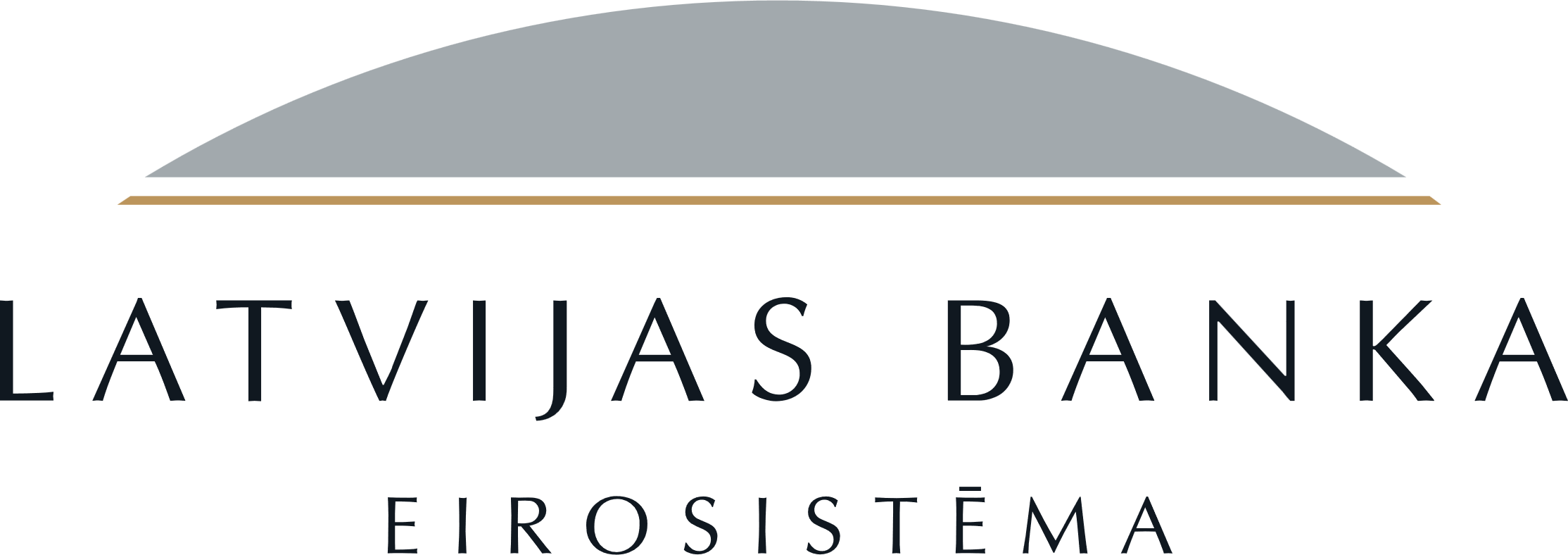 23
Avots: Eurostat. Centrālā statistikas pārvalde, Latvijas Bankas 2024. g. jūnija prognoze.
Darba tirgus silts, darba samaksa aug strauji,bez ražīguma kāpuma konkurētspēja mazināsies
Reālā alga un produktivitāte (indekss, 2015. g. 1. cet. = 100)
Uzņēmēju īpatsvars, kam darbaspēka trūkums ir uzņēmējdarbības kavējošais faktors (s. i. dati; %)
Bezdarba līmenis pa reģioniem (% no ekon. akt.)
24
Avots: Centrālās statistikas pārvalde, Eiropas Komisijas dati, Latvijas Bankas aprēķini.
Tulko kopā ar ekonomistu!
Izlasiet preses relīzes sadaļu. Saistībā ar izlasīto mēģiniet īsi noformulēt:
Kāds ir pašreizējais ekonomikas stāvoklis?
Kādā virzienā notiek un ir sagaidāmas pārmaiņas?
Kā tas varētu ietekmēt Tavu, ģimenes vai paziņu ikdienu?
25
[Speaker Notes: Nav jāsaprot katrs vārds un viss teksts. Mēģinām izvilkt galveno.]
1. grupa. Procentu likmes
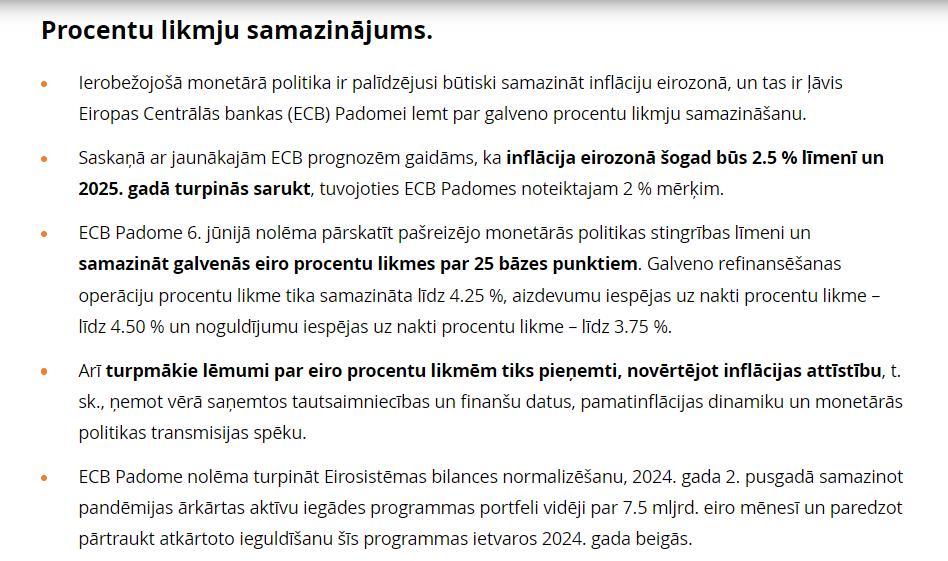 26
Avots: www.makroekonomika.lv Latvijas Bankas 2024. g. jūnija prognozes
2. grupa. Inflācija un darba tirgus
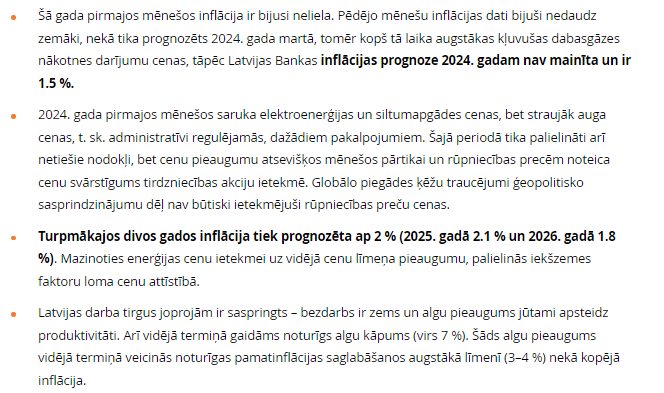 27
Avots: www.makroekonomika.lv Latvijas Bankas 2024. g. jūnija prognozes
3. grupa. IKP un fiskālie rādītāji
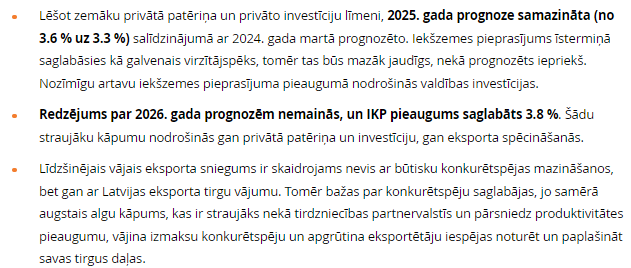 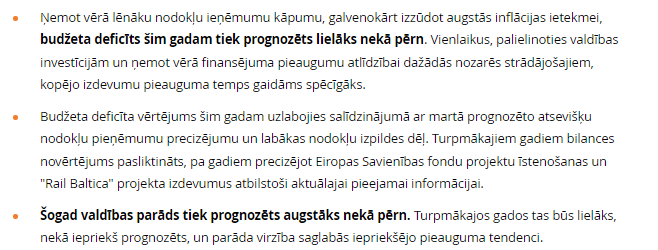 28
Avots: www.makroekonomika.lv Latvijas Bankas 2024. g. jūnija prognozes
Kā izprast prognožu tabulas
29
Latvijas Bankas jūnija prognozes: galvenie makroekonomiskie rādītāji
30
Avots: Latvijas Bankas 2024. gada jūnija prognozes Latvijas Banka pārskata makroekonomiskās prognozes. 2024. gada jūnijs | Prognozes | Makroekonomika.
Latvijas Bankas jūnija prognozes: galvenie makroekonomiskie rādītāji
Ko nozīmē +/- IKP pieaugums?
Cik liela būtu optimāla ekonomikas izaugsme Latvijai?
Kādi faktori varētu paātrināt/palēnināt IKP izaugsmi?
Kā iedzīvotāji izjūt IKP pieaugumu?
31
Avots: Latvijas Bankas 2024. gada jūnija prognozes Latvijas Banka pārskata makroekonomiskās prognozes. 2024. gada jūnijs | Prognozes | Makroekonomika.
Latvijas Bankas jūnija prognozes: galvenie makroekonomiskie rādītāji
Kas ir inflācija un kas pamatinflācija?
Kāpēc pamatinflācija ir augstāka par kopējo inflāciju?
Ko inflācija pastāsta par cenu līmeni?
Vai cenu pieaugums ir optimāls?
Kā tas ietekmē Latvijas iedzīvotāju ikdienu?
32
Avots: Latvijas Bankas 2024. gada jūnija prognozes Latvijas Banka pārskata makroekonomiskās prognozes. 2024. gada jūnijs | Prognozes | Makroekonomika.
Latvijas Bankas jūnija prognozes: galvenie makroekonomiskie rādītāji
Kāds ir darba tirgus pašreizējais stāvoklis, kāda tiek prognozēta tā attīstība?
Kādi faktori varētu ietekmēt darba tirgus attīstību tuvāko gadu laikā? Pēc 10, 30 gadiem?
Kā zināšanas par šo prognozi var pielietot ikdienas dzīvē?
33
Avots: Latvijas Bankas 2024. gada jūnija prognozes Latvijas Banka pārskata makroekonomiskās prognozes. 2024. gada jūnijs | Prognozes | Makroekonomika.
Latvijas Bankas jūnija prognozes: galvenie makroekonomiskie rādītāji
Kas ir tekošā konta bilance, kā tā veidojas?
Ko nozīmē, ja tekošā konta bilance ir negatīva?
34
Avots: Latvijas Bankas 2024. gada jūnija prognozes Latvijas Banka pārskata makroekonomiskās prognozes. 2024. gada jūnijs | Prognozes | Makroekonomika.
Latvijas Bankas jūnija prognozes: galvenie makroekonomiskie rādītāji
Cik liels ir valdības parāds? 
Ko vēl zinām par valdības parāda līmeņiem (Māstrihtas kritērijs? Varbūt kāda valsts ar lielu, mazu parādu?)
Kāds ir budžeta deficīts? Kā tas var tikt finansēts?
Ko šie rādītāji nozīmē iedzīvotājiem?
35
Avots: Latvijas Bankas 2024. gada jūnija prognozes Latvijas Banka pārskata makroekonomiskās prognozes. 2024. gada jūnijs | Prognozes | Makroekonomika.